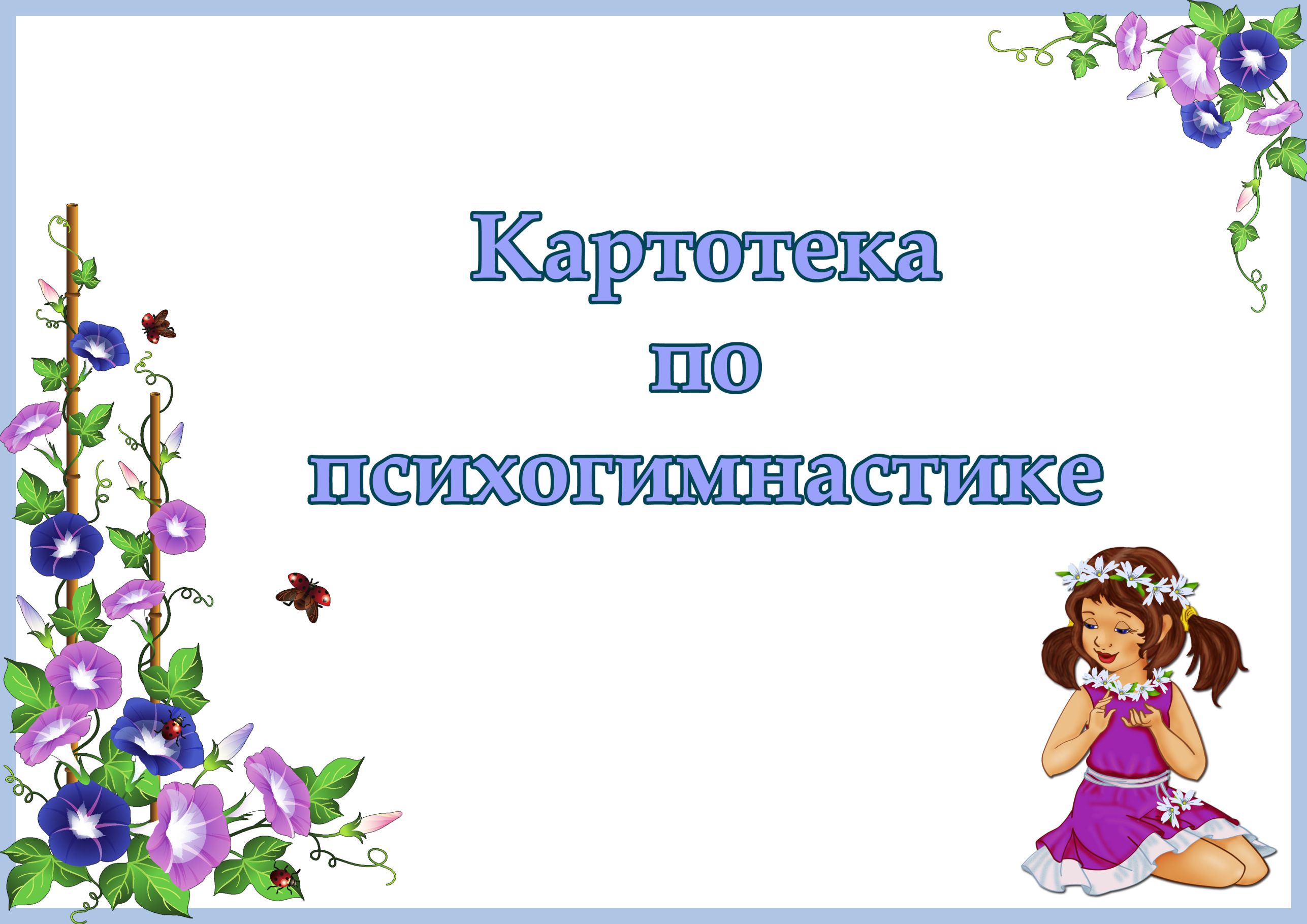 СПАСИБО ЗА ВНИМАНИЕ!